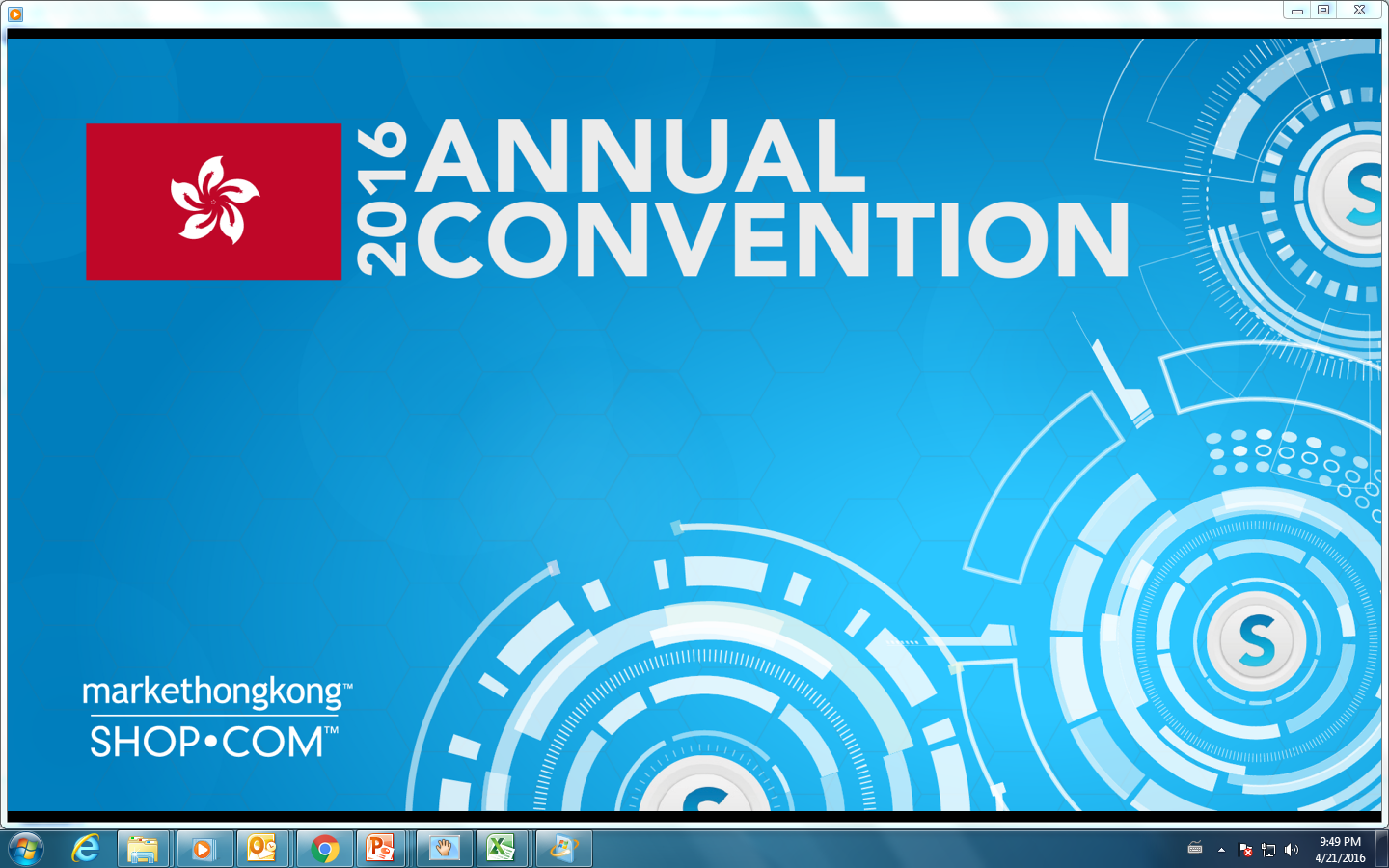 2016美安香港年會
美安國際發展藍圖
International Business Development
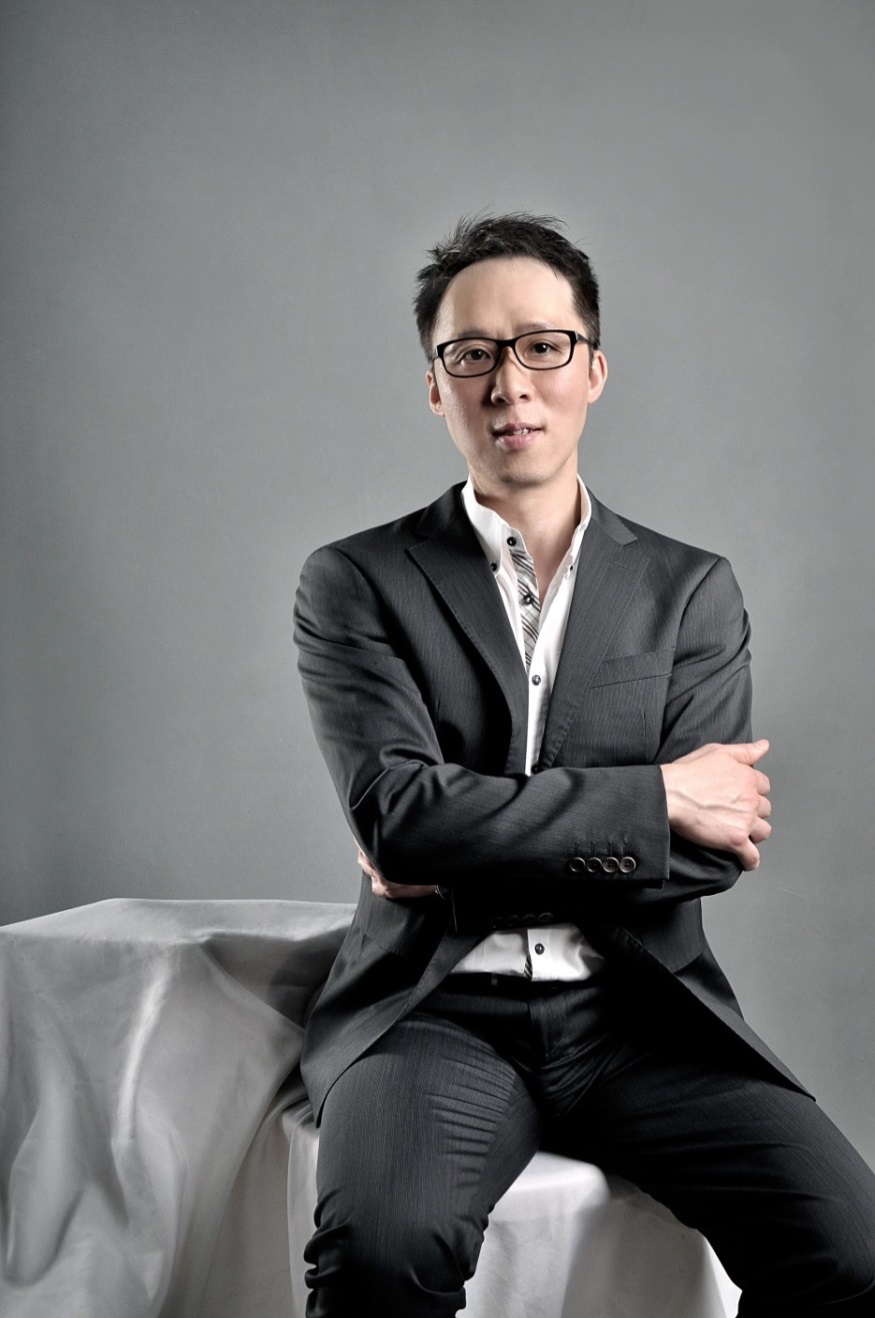 Anthony Kwan
亞太區域總監
暨美安香港總經理Regional Director, Asia pacific & Country Manager, Hong Kong
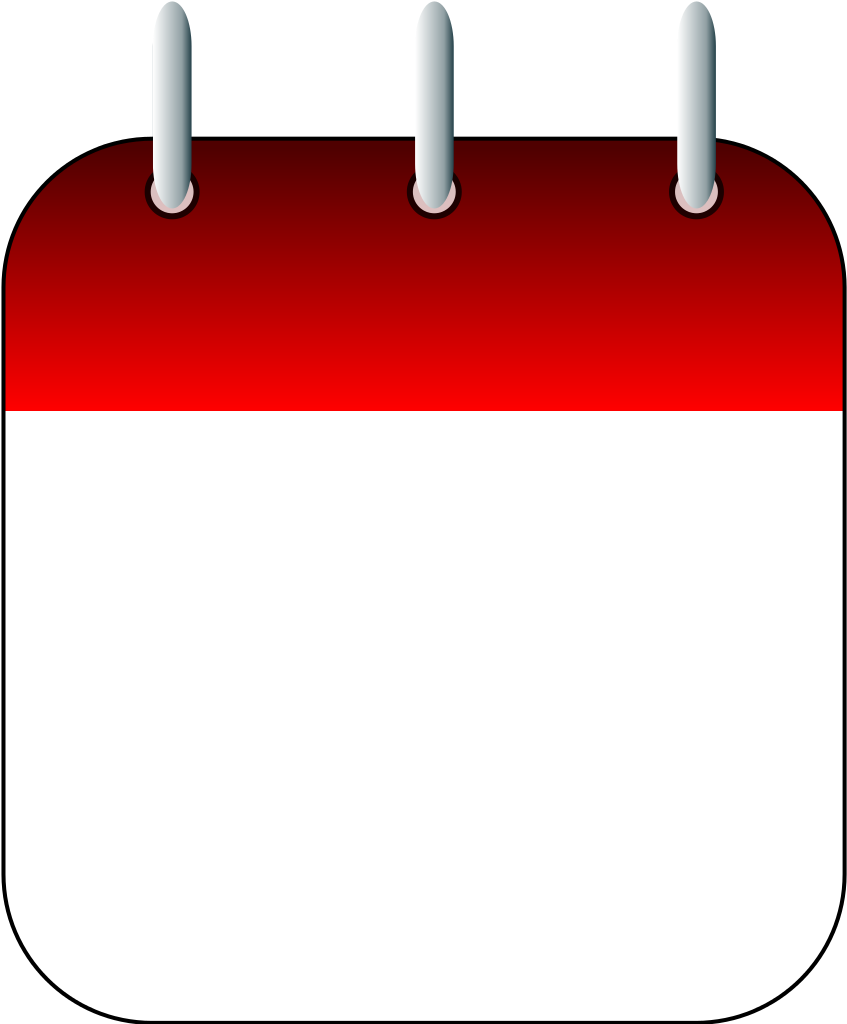 1992
美安集團成立首二十年以來
每個國家／地區均獨立發展
For the first 20 years of Market America
Every country / region developed independently
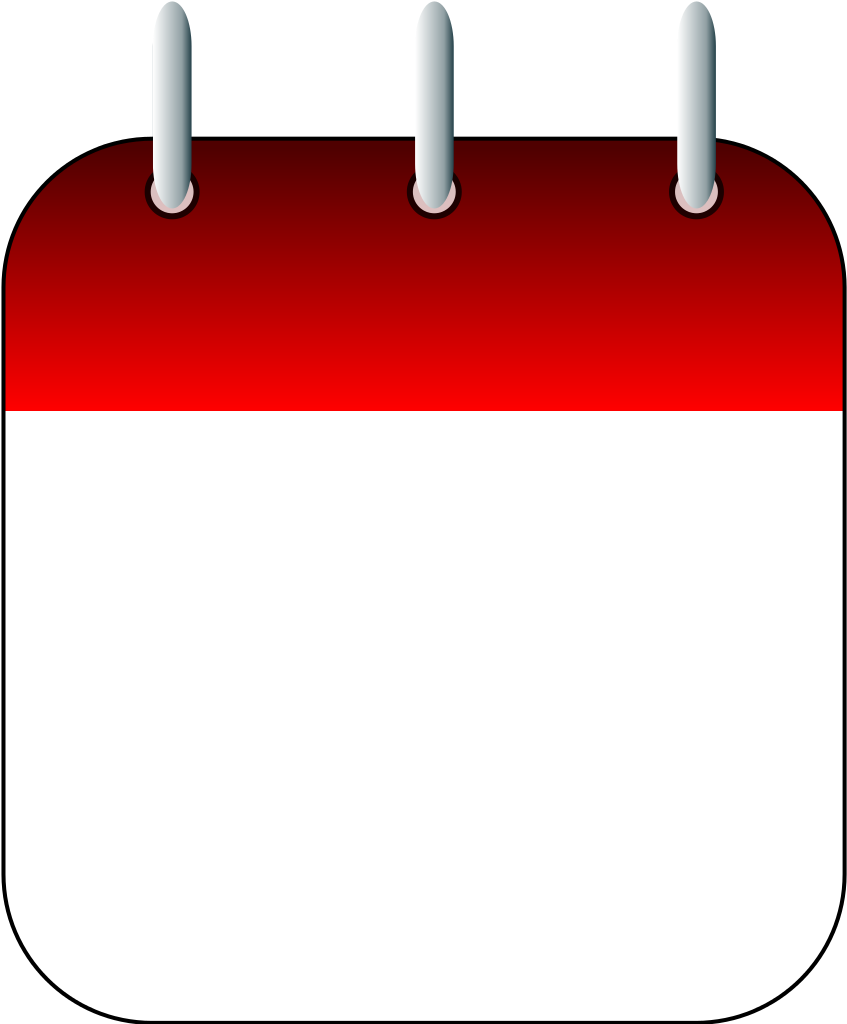 直至2014年，亞太區一體化
Until 2014, Asia Pacific is unified
協同力量
SYNERGY
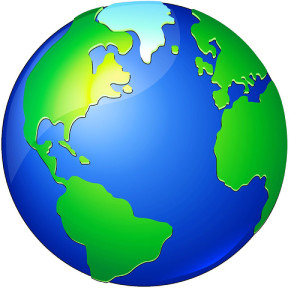 澳洲Australia 		23,848,361*
香港Hong Kong		7,313,215 *
台灣Taiwan		            23,493,737 *
新加坡Singapore 	            5,499,171 *

向超過六千萬人提供事業機會以賺取永續收入Providing opportunities to over 60 million people to achieve financial freedom
*sources: Countrymeters
2015年亞太區企業數據Asia Pacific – Corporate Index (2015)
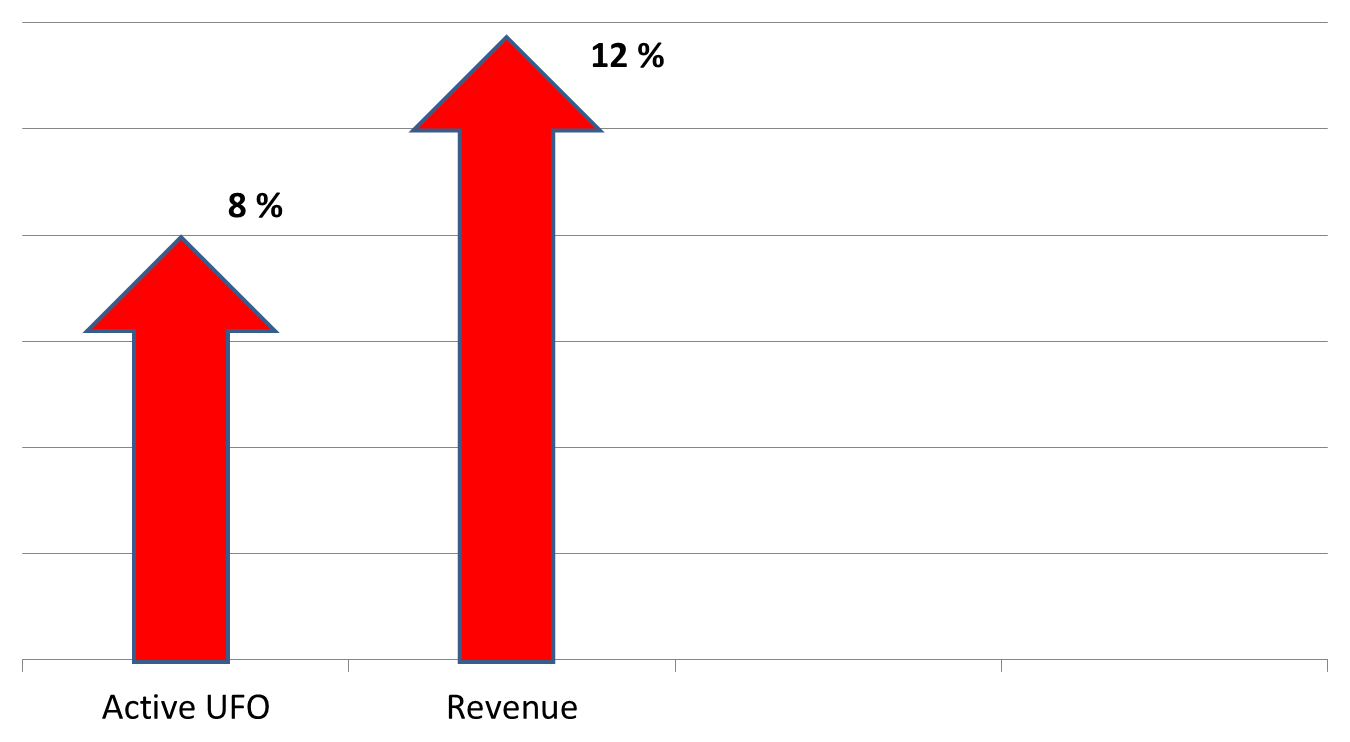 活躍超連鎖TM店主 Active UFO
收入Revenue
2015年亞太區超連鎖TM店主收入Asia Pacific – UFO earning (2015)
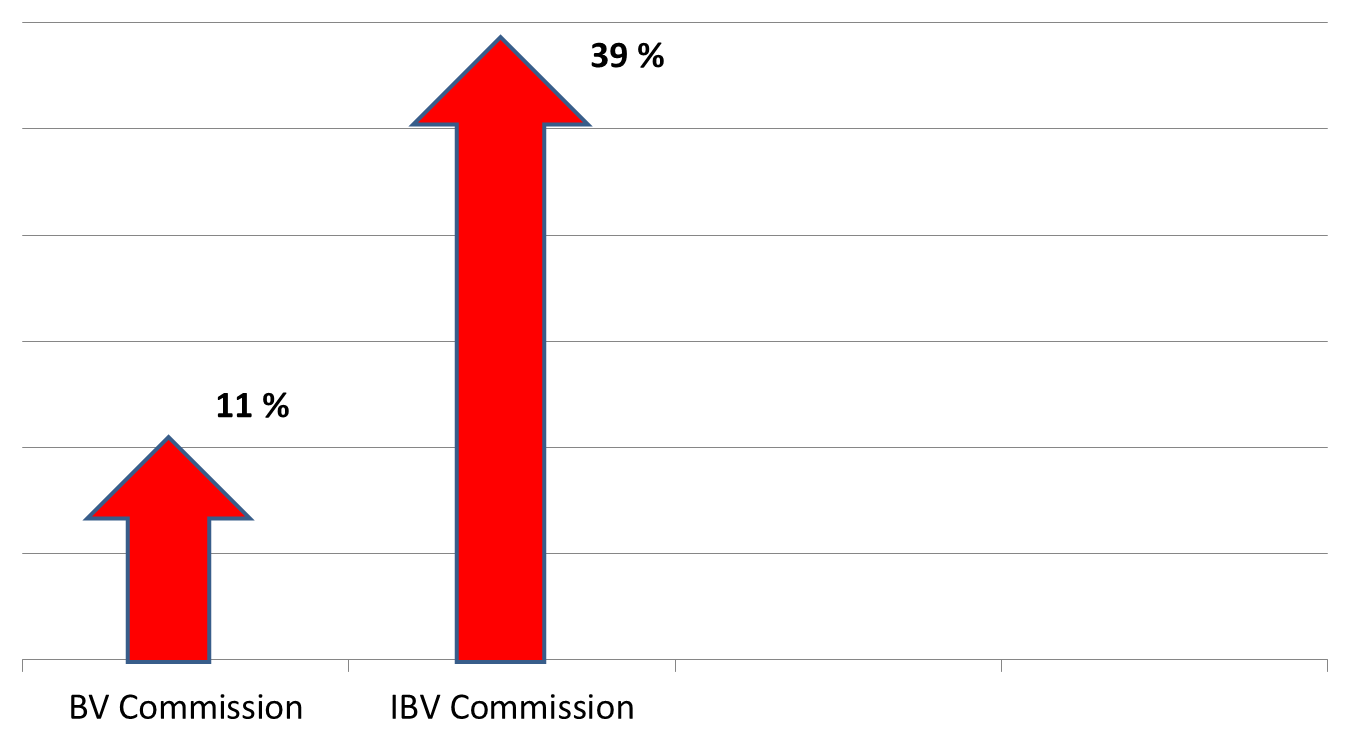 BV Commission 業績點數佣金
IBV Commission 獎勵業績點數佣金
2015年亞太區購物年金獎賞計劃合格超連鎖TM店主
Asia Pacific – SABP Qualifiers (2015)
亞太區一體化計劃的優勢Advantage of Asia Unification
管理業績紅利計劃中區域累積計算BV與IBV
跨國推薦
合格主管超連鎖店主及挑戰賽的合併資格計算

BV & IBV combined in MPCP 
Crossed countries sponsoring
Combined Qualification for Master UFO & Challenges
亞太區一體化計劃的優勢Advantage of Asia Pacific Unification
區域統一超連鎖訊息發佈精選新產品區域性同步推出
支援及參與區域會議聯盟系統
全球一體化－亞太區及歐洲

Regional Standardized UF announcement – Special selected Regional New Product Launch
Crossed Countries NMTSS support & participation
Global Unification – Asia Pacific & Europe
美安國際發展藍圖
International Business Development
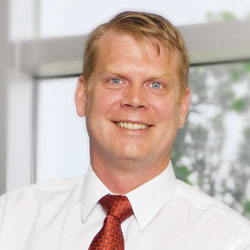 Joe Bolyard
國際發展執行副總裁Executive VP of International Development
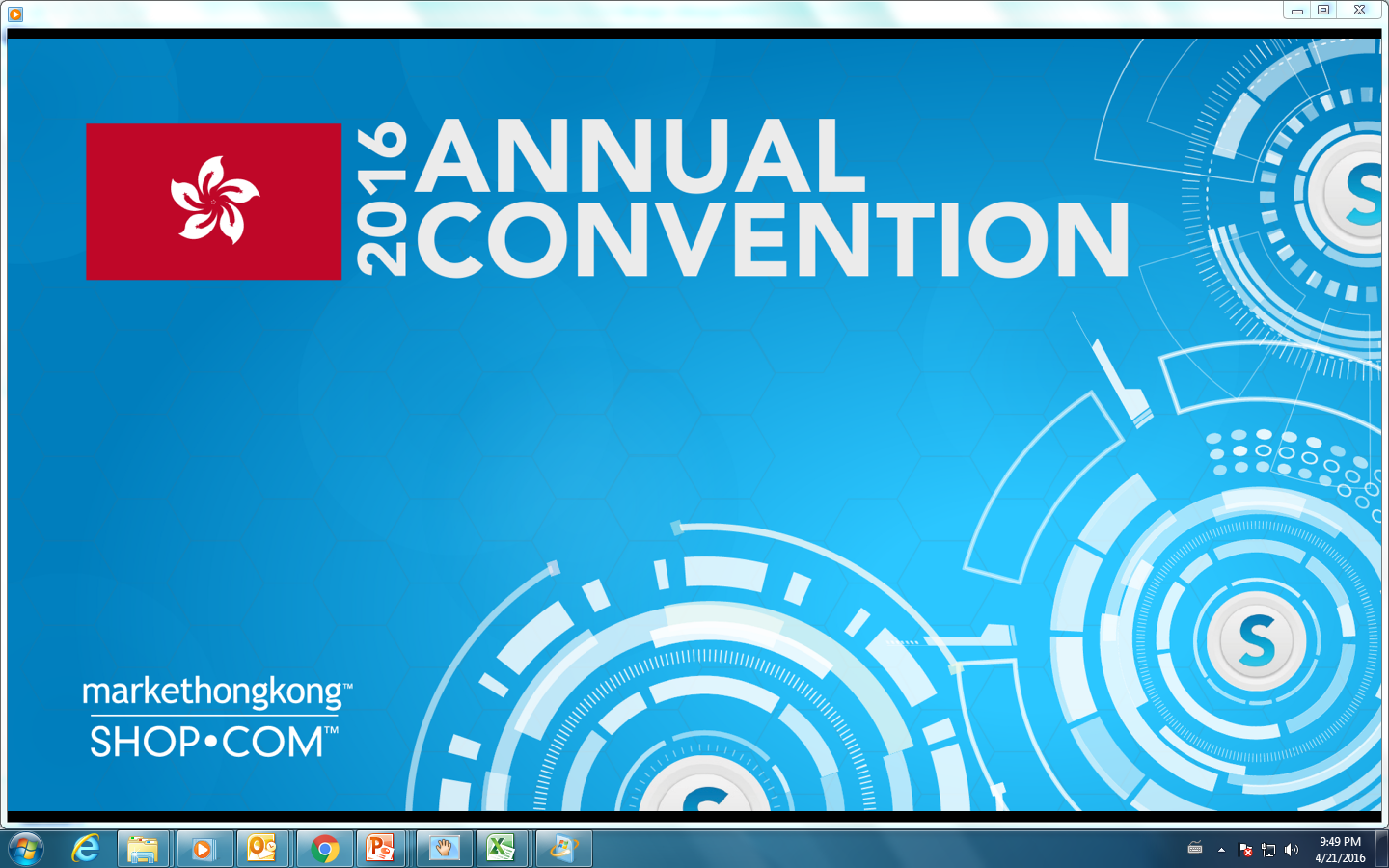